Основные нормативно-правовые акты для реализации ВФСК ГТО в образовательных учреждениях
34 документа
Федеральный закон "О внесении изменений в Федеральный закон "О физической культуре и спорте в Российской Федерации" и отдельные законодательные акты Российской Федерации"   от 5 октября 2015 г. № 274-ФЗ
Всероссийский физкультурно-спортивный комплекс "Готов к труду и обороне" (ГТО) (далее также - комплекс ГТО) - программная и нормативная основа системы физического воспитания населения, устанавливающая государственные требования к уровню его физической подготовленности;«
В ФЗ включены статьи: Общие положения о комплексе ГТО, Центры тестирования,  Физкультурно-спортивные клубы и их объединения, основная деятельность которых направлена на реализацию комплекса ГТО Государственные гарантии для лиц, проходящих подготовку к выполнению нормативов испытаний (тестов) комплекса ГТО и осуществляющих их выполнение Символика комплекса ГТО
Статья 31.4. Государственные гарантии для лиц, проходящих подготовку к выполнению нормативов испытаний (тестов) комплекса ГТО и осуществляющих их выполнение
1. Подготовка к выполнению нормативов испытаний (тестов) комплекса ГТО, включающая в себя информирование о соответствующих нормативах, порядке их выполнения, рекомендации по совершенствованию двигательной активности, организации физической подготовки в целях успешного выполнения нормативов испытаний (тестов) комплекса ГТО и иные мероприятия, определяемые органами управления физкультурно-спортивных клубов, осуществляется в физкультурно-спортивных клубах для их членов бесплатно. 2. Выполнение нормативов испытаний (тестов) комплекса ГТО в центрах тестирования является бесплатным.
Указ Президента Российской Федерации "О Всероссийском физкультурно-спортивном комплексе "Готов к труду и обороне" (ГТО)" от 24 марта 2014 г. № 172
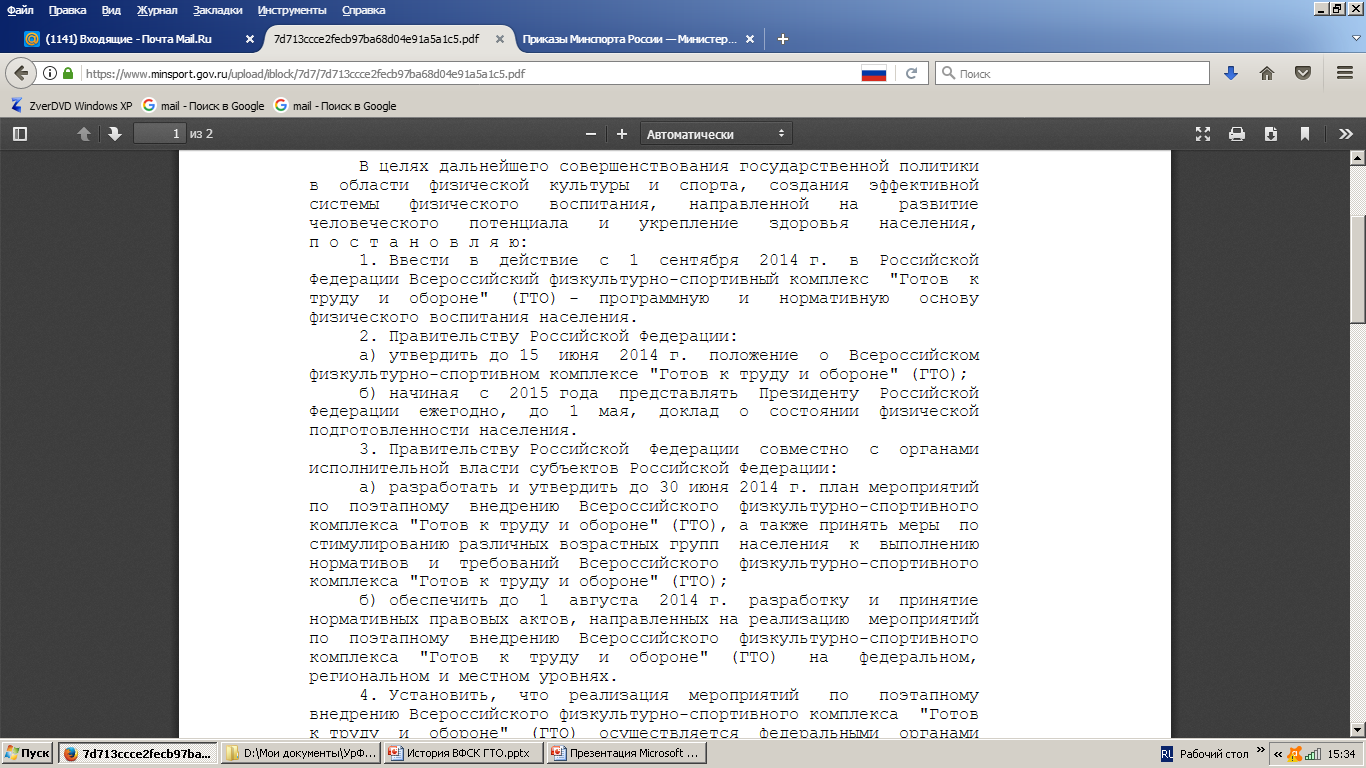 Постановление Правительства Российской Федерации от 11 июня 2014 г. № 540 "Об утверждении Положения о Всероссийском физкультурно-спортивном комплексе "Готов к труду и обороне" (ГТО)" (pdf, 415 Kb)
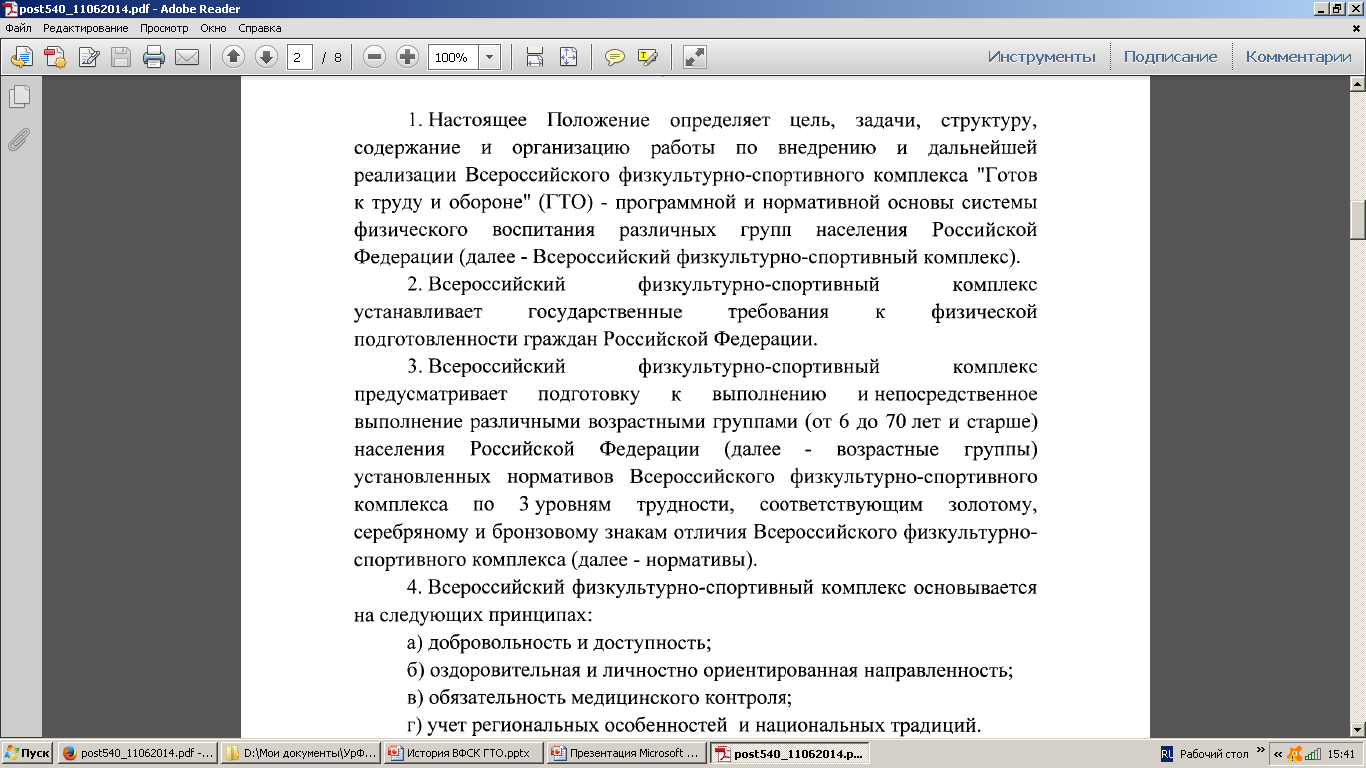 Постановление Правительства Российской Федерации "О внесении изменений в Положение о Всероссийском физкультурно-спортивном комплексе "Готов к труду и обороне" (ГТО)« от 26 января 2017 г. № 79
Правительство Российской Федерации постановляет: 1. Внести в Положение о Всероссийском физкультурно-спортивном комплексе "Готов к труду и обороне" (ГТО), утвержденное постановлением Правительства Российской Федерации от 11 июня 2014 г. № 540 "Об утверждении Положения о Всероссийском физкультурно-спортивном комплексе "Готов к труду и обороне" (ГТО)" (Собрание законодательства Российской Федерации, 2014, № 25, ст. 3309; 2016, № 2, ст. 382), следующие изменения: а) пункт 8 дополнить абзацем следующего содержания: "Государственные требования Всероссийского физкультурно-спортивного комплекса утверждаются в установленном абзацем вторым настоящего пункта порядке на 4 года."; б) пункт 18 дополнить абзацем следующего содержания: "Допуск спортивных судей к оценке выполнения нормативов испытаний (тестов) осуществляют центры тестирования в порядке и в соответствии с требованиями, которые установлены Министерством спорта Российской Федерации.". 2. Настоящее постановление вступает в силу со дня его официального опубликования, за исключением подпункта "а" пункта 1 настоящего постановления, который вступает в силу с 1 января 2018 г.
Приказ "Об утверждении государственных требований Всероссийского физкультурно-спортивного комплекса"Готов к труду и обороне" (ГТО) на 2018-2021 годы" (pdf, 2 020 Kb)  от 19 июня 2017 г. № 542 (зарегистрировано в Минюсте России рег. № 47375 от 11 июля 2017 г.)
Приказ "Об утверждении порядка организации и проведения тестирования по выполнению нормативов испытаний (тестов) Всероссийского физкультурно-спортивного комплекса "Готов к труду и обороне" (ГТО)"  от 28 января 2016 г. № 54 (зарегистрировано в Минюсте России рег. № 41328 от 4 марта 2016 г.) 
«Лицо, желающее пройти тестирование (далее – участник), регистрируется в информационно-телекоммуникационной сети «Интернет» на Всероссийском портале комплекса по адресу www.gto.ru (далее – портал). 5. При регистрации создается личный кабинет участника, в котором: 5.1. Указываются: - фамилия, имя, отчество (при наличии); - пол; - дата рождения; - адрес места жительства; - адрес электронной почты, мобильный телефон; - информация об образовании и (или) трудоустройстве (место работы); - спортивное звание (при наличии); - почетное спортивное звание (при наличии); - спортивный разряд с указанием вида спорта, но не ниже «второго юношеского спортивного разряда» (при наличии).
5.2. Загружается личная фотография в электронном виде в формате «jpeg» с соотношением сторон 3х4 на светлом фоне. 5.3. При регистрации на портале участник принимает условия пользовательского соглашения, представленного на портале, тем самым давая согласие на обработку персональных данных в соответствии с требованиями законодательства Российской Федерации в области персональных данных. 6. Допускается регистрация участника при личном обращении в центр тестирования. Регистрация в этом случае осуществляется при содействии сотрудника центра тестирования в соответствии с пунктом 4 и подпунктами 5.1, 5.2 порядка при предъявлении документа удостоверяющего личность (для лиц, не достигших четырнадцати лет – свидетельства о рождении, либо его копии).
7. Регистрация завершается присвоением участнику уникального идентификационного номера (далее – УИН), состоящего из 11 цифр: - первые 2 цифры – указывают на календарный год регистрации; - вторые 2 цифры – цифровое обозначение субъекта Российской Федерации для определения места регистрации участника; - следующие 7 цифр – порядковый номер участника. 8. После регистрации участник: - выбирает центр тестирования из предложенного списка на портале; - направляет в выбранный центр тестирования заявку на прохождение тестирования. Допускается прием коллективных заявок, при выполнении условий, указанных в пунктах 4 и 5 порядка. 9. Центр тестирования принимает заявки и формирует единый список участников. 10. График проведения тестирования с указанием места тестирования, составляется центром тестирования и размещается на портале.
11. Условиями допуска участника к прохождению тестирования являются: 
- наличие заявки на прохождение тестирования; - правильность заполнения персональных данных участника, указанных при регистрации на портале; - соответствие фотографии участника, загруженной при регистрации; - предъявление документа, удостоверяющего личность (для лиц, не достигших четырнадцати лет – свидетельства о рождении, либо его копии); - предъявление медицинского заключения о допуске к занятиям физической культурой и спортом (в том числе и массовым спортом), спортивным соревнованиям (далее – медицинское заключение), выданного по результатам медицинского осмотра (обследования), проведенного в соответствии с Положением об организации медицинского осмотра (обследования) лиц, занимающихся физической культурой и массовыми видами спорта, утвержденным приказом Министерства здравоохранения и социального развития Российской Федерации от 09.08.2010 № 613н «Об утверждении порядка оказания медицинской помощи при проведении физкультурных и спортивных мероприятий» (зарегистрирован Минюстом России 14.09.2010, регистрационный № 18428) 
(при направлении коллективной заявки от образовательной организации, реализующей образовательные программы начального общего образования, образовательные программы основного общего образования, образовательные программы среднего общего образования, в которой указана информация об отнесении обучающегося к основной медицинской группе для занятий физической культурой в соответствии с приказом Минздрава России от 21.12.2012 № 1346н «О порядке прохождения несовершеннолетними медицинских осмотров, в том числе при поступлении в образовательные учреждения и в период их обучения в них» (зарегистрирован Минюстом России 02.04.2013, регистрационный № 27961) медицинское заключение для допуска к выполнению нормативов комплекса не требуется); - согласие законного представителя несовершеннолетнего участника на прохождение тестирования.
16. Тестирование осуществляется по видам испытаний (тестов), позволяющим определить уровень развития физических качеств и прикладных двигательных умений и навыков в соответствии с половыми и возрастными особенностями развития человека. 
17. В целях реализации участниками своих физических возможностей, тестирование по выполнению нормативов испытаний (тестов) проводится в последовательности, установленной пунктом 18 порядка. Для подготовки к выполнению каждого испытания (теста) участники выполняют физические упражнения под руководством специалиста в области физической культуры и спорта или самостоятельно. Проведение тестирования начинается с наименее энергозатратных испытаний (тестов), при этом участникам между выполнением нормативов испытаний (тестов) предоставляется время на отдых для восстановления функциональных возможностей организма. 
18. Тестирование, позволяющее определить уровень развития физических качеств и прикладных двигательных умений и навыков, осуществляется в следующей последовательности испытаний (тестов) для оценки: - гибкости; - координационных способностей; - силы; - скоростных возможностей; - скоростно-силовых возможностей; - прикладных навыков; - выносливости. 19. Соблюдение участниками последовательности выполнения тестирования, техники выполнения нормативов испытаний (тестов) комплекса фиксируется спортивным судьей.
20. Результаты тестирования каждого участника заносятся спортивным судьей в протокол выполнения государственных требований по виду испытания (теста) (далее – протокол). Протокол подписывается спортивным судьей. После тестирования по каждому испытанию (тесту) участникам сообщаются их результаты. 
В протоколе указываются: - номер и дата составления; - наименование субъекта Российской Федерации, муниципального образования, в котором проводилось тестирование; - дата проведения тестирования; - фамилия, имя, отчество (при наличии) участника; - УИН; - дата рождения; - пол; - основное место учебы, работы (при наличии); - ступень структуры комплекса и возрастная группа; - вид испытания (теста); - результат выполнения испытания (теста); - выполнение норматива комплекса; - нагрудный номер участника (при наличии); - спортивное звание (при наличии); - почетное спортивное звание (при наличии); - спортивный разряд с указанием вида спорта, но не ниже «второго юношеского спортивного разряда» (при наличии); - подпись спортивного судьи.
21. Оценка выполнения участником нормативов испытаний (тестов) комплекса осуществляется по полученным результатам тестирования, при выполнении всех испытаний (тестов), предусмотренных государственными требованиями комплекса по соответствующим ступеням (возрастной группе) комплекса. 22. Присвоение участникам спортивных разрядов по спортивным дисциплинам видов спорта, включенным в комплекс, осуществляется в соответствии с требованиями Единой всероссийской спортивной классификации. 23. В целях сбора и учета данных, представления к награждению знаками отличия комплекса участников, выполнивших нормативы, центр тестирования вносит данные о выполнении нормативов в электронную базу данных, относящихся к реализации комплекса. 24. Согласно части 5 статьи 31.2 Федерального закона от 04.12.2007 № 329-ФЗ «О физической культуре и спорте в Российской Федерации» центр тестирования представляет участников, выполнивших нормативы испытаний (тестов) комплекса, к награждению знаком отличия комплекса. 25. Устанавливаются следующие отчетные периоды выполнения участниками нормативов испытаний (тестов) комплекса: - с 1 июля текущего года по 30 июня последующего года для участников, обучающихся в образовательных организациях и входящих в возрастные группы, включенные с первой по шестую ступень государственных требований комплекса; - с 1 января по 31 декабря текущего года для участников возрастных групп, включенных с шестой по одиннадцатую ступень государственных требований комплекса.
Приказ Росстата "Об утверждении статистического инструментария для организации Министерством спорта Российской Федерации федерального статистического наблюдения за организациями, осуществляющими спортивную подготовку" от 10.10.2014 г. № 606 (pdf, 2 406 Kb)
Приказ "Об утверждении порядка награждения лиц, выполнивших нормативы испытаний (тестов) Всероссийского физкультурно-спортивного комплекса "Готов к труду и обороне" (ГТО), соответствующими знаками отличия Всероссийского физкультурно-спортивного комплекса "Готов к труду и обороне" (ГТО)"  от 14 января 2016 г. № 16 (зарегистрировано в Минюсте России рег. № 41216 от 26 февраля 2016 г.)
Приказ "Об утверждении порядка создания центров тестирования по выполнению нормативов испытаний (тестов) Всероссийского физкультурно-спортивного комплекса "Готов к труду и обороне" (ГТО) и положения о них" от 21 декабря 2015 № 1219
Приказ "Об утверждении порядка создания центров тестирования по выполнению нормативов испытаний (тестов) Всероссийского физкультурно-спортивного комплекса "Готов к труду и обороне" (ГТО) и положения о них" от 21 декабря 2015 № 1219 (зарегистрировано в Минюсте России рег. № 41967 от 28 апреля 2016 г.)
Приказ "Об утверждении порядка организации и проведения тестирования по выполнению нормативов испытаний (тестов) Всероссийского физкультурно-спортивного комплекса "Готов к труду и обороне" (ГТО)" от 28 января 2016 г. № 54 (зарегистрировано в Минюсте России рег. № 41328 от 4 марта 2016 г.)
Приказ "Об утверждении методических рекомендаций по организации судейства мероприятий Всероссийского физкультурно-спортивного комплекса "Готов к труду и обороне» (ГТО)" от 1 февраля 2016 г. № 70